Service Authorization for Process for Home Health services
11/10/2020
KEPRO’s mission is to improve lives through healthcare quality and clinical expertise.
Our Mission
We work on behalf of government and private healthcare payers to maximize healthcare quality, improve accuracy and increase efficiency.
As a result, we drive real change in the healthcare system that allow healthcare dollars to reach more people by ensuring the right care is delivered at the right time.
Footer   |
Page 2
About Us
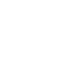 426M                               In Savings through Care Management
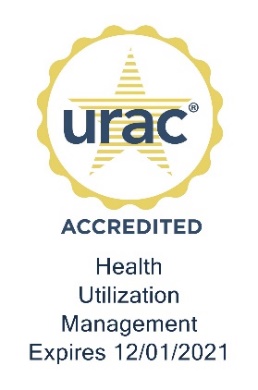 Since 1985, KEPRO has helped members lead healthier lives through clinical expertise, integrity and compassion. KEPRO was founded by physicians and clinical expertise is at the core of our organization.
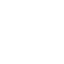 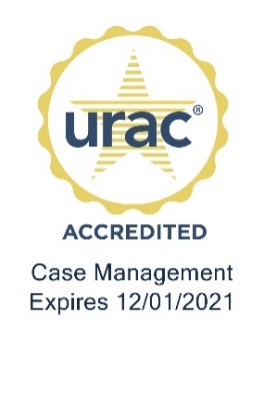 Currently servicing 250 state, federal and employer clients
URAC accredited in UM, CM, DM, & IRO
14 offices and more than 1,000 employees
Over 3,000 credentialed physicians and 500 clinicians on our Advisory and Review panel
Currently holds both QIO and QIO-like designations
35 YEARS                  Serving Government Sponsored Healthcare Programs
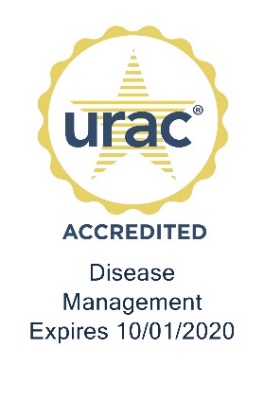 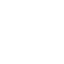 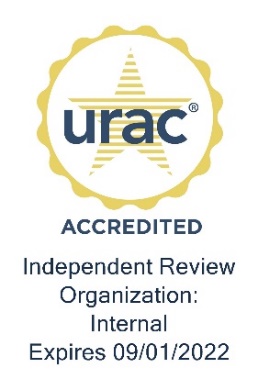 1.8M                                UM Reviews a year
Footer   |
Page 3
Our Solutions
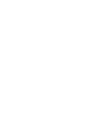 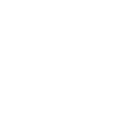 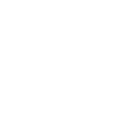 Quality Oversight
Care Management
Assessments, Eligibility & Enrollment
Care Coordination
Case Management
EAP & Absence Management
Pharmacy Management
Utilization Management
Appeals & Grievances
CMS Waiver Oversight
External Quality Review
Standard of Care Review
Application Processing & Enrollment
Behavioral Health Needs Assessment
Level of Care Assessments
Preadmission Screening & Resident Review
Footer   |
Page 4
2020 Map of State Government Services
MN
ND
Legend
ME
WI
OR
Current Clients
NY
NH
IL
CA
MA
PA
CT
OH
CO
RI
KS
WV
VA
Services
TX
AR
TN
SC
AL
Care Management
Quality Management
FL
Eligibility
Assessments
Pharmacy Management
Footer   |
Page 5
New Health Coverage for Adults in Virginia
Beginning January 1, 2019, more adults living in Virginia will have access to quality, low-cost health insurance. The new coverage includes hospital stays, doctor visits, preventive care, prescription drugs and much more! 
The rules have changed! So, if you applied for Medicaid in the past and were denied, you may soon be eligible. Eligibility is based on income, with a single adult making up to $16,754, or a family of three making up to $28,677, qualifying for coverage. 
Interested in learning more?
Check out the below resources or visit www.coverva.org for more information and details on eligibility.
Coverage for Adults Brochure (PDF) 
Coverage for Adults Flyer (PDF) 
FAQs - New Adult Eligibility for Health Coverage (PDF) 
Coverage for Adults Poster (PDF)
GAP  (GOVERNOR’S ACCESS PLAN)
As part of Medicaid Expansion, On January 1, 2019, Virginia Medicaid will offer new health coverage for adults. Most Governor’s Access Plan (GAP) members will be enrolled automatically in this new program. 
If the member has any questions about the new health coverage for adults, or if they need to provide notification of a change in where they live, mailing address, phone number, change of income or health insurance coverage, please contact Cover Virginia GAP Processing Unit at 855-869-8190.
Methods of Submission Service Authorization Requests to KEPRO
KEPRO accepts service authorization (srv auth) requests through direct data entry (DDE), fax and phone.
Submitting through DDE puts the request in the worker queue immediately; faxes are entered by the administrative staff in the order received.
For direct data entry requests, providers must use Atrezzo Connect Provider Portal.  
For DDE submissions, service authorization checklists may be accessed on KEPRO’s website to assist the provider in assuring specific information is included with each request.
To access Atrezzo Connect on KEPRO’s website, go to http://dmas.KEPRO.com.
Methods of Submission Service Authorization Requests to KEPRO
Provider registration is required to use Atrezzo Connect. 

The registration process for providers happens immediately on-line.

From http://dmas.KEPRO.com, providers not already registered with Atrezzo Connect may click on “Register” to be prompted through the registration process. Newly registering providers will need their 10-digit National Provider Identification (NPI) number and their most recent remittance advice date for YTD 1099 amount. 

The Atrezzo Connect User Guide is available at http://dmas.KEPRO.com:  Click on the Training tab, then the General tab.
SERVICE AUTHORIZATION PROCESS FOR HOME HEALTH SERVICES
Provider gathers information for the Service Authorization submission process.

Provider verifies eligibility by using the DMAS web portal at: https://www.virginiamedicaid.dmas.Virginia.gov or Medicall at 1-800-884-9730 or 1-800-772-9996.

Service authorization request can be submitted via the Atrezzo Provider Portal Connect, fax, phone or mail.
Service authorization process for Home Health services
The preferred submission method is Atrezzo Provider Portal Connect. Provides 24 hour availability to submit and allows provider to check on status of case.

Once request is entered into the system by a provider or Customer Service Representative a case ID number is assigned.
Insufficient Member Information
If the member’s requested demographic information is not complete, this will delay your case from being evaluation by the Clinical Reviewer.

The Customer Service Representative will have to pend the case and request the insufficient information by fax notification from the provider.

The provider will have until 11:59 PM the next business day to submit the insufficient information or the case will be voided in our system.

A voided case is when there is not enough information to create a case (i.e. missing key demographic information). It is not a denial.
Home Health Service Type (0500
It is extremely important that the request has the service type (0500) clearly marked.

Omission delays the case from being placed in the correct work queue for the Clinical Reviewer to evaluate.
Service Authorization process for home health services
A case is sent to the Home Health Work Queue for review by the Clinical Reviewer once all demographic information and the service type is entered.

The review will evaluate the case for medical necessity by applying criteria.
Criteria used to review cases for medical necessity
Criteria that is used for review consists of the McKesson InterQual® Home Health and/or supplemental criteria/DMAS rules.

The DMAS Provider Manuals provide additional information that will give important details regarding coverage of home health and the service authorization process.
DMAS Home Health Provider Manual
Access to the DMAS Provider Manuals may be found at the DMAS web portal at: https://www.virginiamedicaid.dmas.Virginia.gov.
Under Provider Services section, select Provider Manuals. Select Home Health, Chapter IV (reviews covered services and limitations) and Appendix D (reviews the service authorization services).
KEPRO’s website at: https://dmas.kepro.com, click on “DMAS Manuals”.
Revenue codes of Home Health
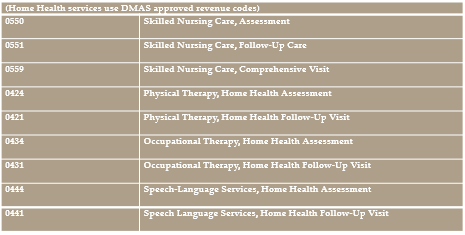 Documentation required in order to determine if member meets criteria
For maintenance services include the following:

Can the member perform the procedure?

If the member cannot perform the procedure, is there a caregiver who is willing and able to perform the procedure?

If the provider states that there is no one willing or able to perform the service, further explanation may be needed.

B-12 injections and insulin injections should include the following documentation: The physician certifies that there is a need for a home health visit for this procedure, no one else is willing or able to perform the procedure, and information to support that the procedure is medically necessary.
Documentation required in order to determine if member meets criteria
For central venous access devices (dressing changes, etc.) – provide the following information:

Is the member currently getting medication through the line, if so how frequently is it being accessed, what type of central line is it (PICC, Groshog, Hickman, Porta Cath, etc.)?

The physician certifies that there is a need for a Home Health Visit for this procedure, no one else is willing or able to perform the procedure, information to support that the procedure is medically necessary. 
.
Helpful tips for Home Health
Provide the following information:
Was the member recently discharged from hospital or nursing facility? Is member home-bound or confined to a bed? Describe the reason for the referral and the members condition. Example: Member just discharged from hospital with new onset of diabetes, needs diabetic teaching, is wheelchair bound, with minimal support system. Please do not just send in the hospital history and physical.
What services will be rendered under each skill set needed. Example: Skilled nursing, wound care, frequency, treatment, physical therapy, gait training, balance, therapeutic exercise, occupation therapy, ADL’s, adaptive equipment training.
If submitting via fax, using the editable version is very helpful, making it easier to read.
Helpful tips for home health (cont’d)
All requests must be submitted prior to services being rendered except if the request is a retrospective review, i.e. member receives Medicaid Eligibility after services rendered or order is received on a Friday evening and the services are provided Saturday or Sunday. In this instance, the request should be submitted on the next business day. Retrospective cases are still reviewed for medical necessity by using the same criteria. Please provide all clinical information. If denied by Medicare and then submitted to Medicaid this would be a retrospective review.
Contact information including name and direct phone extension number is especially important if the reviewer has any questions concerning the case.
Each July 1st, members have five (5) visits that do not require Service Authorization for each service (skilled nursing, OT, PT, Speech Therapy).
If a provider knows that the member will need treatment beyond five (5) visits, the provider must request Service Authorization through KEPRO.
What occurs when key clinical information is missing from the case?
If additional clinical information is missing from the request after the initial evaluation of the case, the Clinical Reviewer will pend the case for three (3) business days.
Additional information is requested from the provider fax notification.
The provider will have until 11:59 PM of the third business day to supply this information.
Service authorization process for home health services
If the case can be approved, the clinical reviewer will post an approval note in the Atrezzo Provider Portal Connect and a notification will be automatically sent to the provider via fax.

If the case cannot be fully approved, it will be forwarded to a peer reviewer (MD) for medical necessity determination or a Supervisor for administrative denial reasons.
Case continuation
If subsequent physician’s order and/or plan of care are submitted for the same member and by the same provider, a new case identification number is not required for up to 365 days.
The provider should submit the request under the existing case identification number.
The existing case identification number will be used until the maximum number of service authorization lines has been utilized.
A new case identification number will be needed if one fifteen (15) service authorization lines or 365 days are exceeded.
EPSDT – Early Periodic screening diagnosis and treatment
This program is for members under the age of 21 and is in place to assure that health problems are diagnosed and treated as early as possible, before the problem becomes complex and treatment more costly. 
Some Home Health requests will be approved under the already established Home Health Criteria, but for those cases where the Home Health Criteria are not met and the member is under age 21, EPSDT criteria will be applied to the case as well.
Commonwealth Coordinated Care
Members have the choice to opt out of CCC eligibility. If the member has Medicaid Fee-for-Service (FFS) benefits reinstated, KEPRO will honor the CCC approval for the same provider up to the last approved date but no more than sixty (60) calendar days from the date of CCC disenrollment. For continuation of services beyond sixty (60) days, KEPRO will apply medical necessity/service criteria. Should the request be submitted after the continuity of care period, it will be reviewed as a retrospective review for the dates of service outside of the dates honored and timeliness will be waived.
KEPRO will verify retro-eligibility in VAMMIS under the member eligibility.
Out-of-state providers submitting requests for service authorization
Effective March 1st, 2013 Out-of-State providers need to determine and document evidence that one of the following items is met at the time the service authorization request is submitted to the service authorization contractor:
The medical services must be needed because of a medical emergency.
Medical services must be needed and the recipient's health would be endangered if they were required to travel to their state of residence.
The state determines, on the basis of medical advice, that the needed medical services, or necessary supplementary resources, are more readily available in the other state.
It is the general practice for recipients in a particular locality to use medical resources in another state.
Out-of-state providers submitting requests for service authorization (cont’d)
Authorization requests for certain services can also be submitted by out-of-state facilities. Refer to the Out-of- State Request Policy and Procedure on pages eight (8) and nine (9) for guidelines when processing Out-of-State requests, including 12VAC30-10-120.
The provider needs to determine item one (1) through four (4) at the time of the request to the Contractor. If the provider is unable to establish one (1) of the four (4) KEPRO will:
Pend the request utilizing established provider pend timeframes.
Have the provider research and support one of the items above and submit back to the Contractor their findings
Out-of-state providers submitting requests for service authorization (Cont’d)
Out-of-State providers are held to the same service authorization processing rules as in state providers and must be enrolled with Virginia Medicaid prior to submitting a request for Out-of-State services to KEPRO. If the provider is not enrolled as a participating provider with Virginia Medicaid, the provider is encouraged to submit the request to KEPRO, as timeliness of the request will be considered in the review process. KEPRO will pend the request back to the provider for twelve (12) business days to allow the provider to become successfully enrolled.
 
If KEPRO receives the information in response to the pend for the provider’s enrollment from the newly enrolled provider within the twelve (12) business days, the request will then continue through the review process and a final determination will be made on the service request.
Out-of-state providers submitting requests for service authorization (cont’d
If the request was pended for no provider enrollment and KEPRO does not receive the information to complete the processing of the request within the twelve (12) business days, KEPRO will reject the request back to the provider, as the service authorization can not be entered into MMIS without the providers National Provider Identification (NPI).  Once the provider is successfully enrolled, the provider must resubmit the entire request.

Out-of-State providers may enroll with Virginia Medicaid by going to https://www.virginiamedicaid.dmas.virginia.gov/wps/myportal/ProviderEnrollment. At the toolbar at the top of the page, click on Provider Services and then Provider Enrollment in the drop down box. It may take up to ten (10) business days to become a Virginia participating provider.
DMAS Helpline Information AND/OR Resources
The “HELPLINE” is available to answer questions Monday through Friday from 8:00 a.m. to 5:00 p.m., except on holidays. 

KEPRO Website https://dmas.KEPRO.com.  

DMAS web portal  https://www.virginiamedicaid.dmas.virginia.gov. 

For any questions regarding the submission of Service Authorization requests, please contact KEPRO at 888-827-2884 or 804-622-8900.

For claims or general provider questions, please contact the DMAS Provider Helpline @ 800-552-8627 or 804-786-6273.